СОЦИАЛНИ И ПЕДАГОГИЧЕСКИ АСПЕКТИ НА ПРОБЛЕМА ЗА УПОТРЕБАТА НА ПСИХОАКТИВНИ ВЕЩЕСТВА
гл. ас. д-р Даниел Полихронов
ПРОЕКТ „СОЦИАЛНИ И ПЕДАГОГИЧЕСКИ АСПЕКТИ НА ПРОБЛЕМА ЗА УПОТРЕБАТА НА ПСИХОАКТИВНИ ВЕЩЕСТВА“
Изследванията са финансирани от средствата, отпуснати целево от държавния бюджет на Софийския университет “Свети Климент Охридски“ за научни изследвания за 2022 г.

Проектът се реализира от научен колектив в състав:
доц. д-р Тони Манасиева
гл. ас. д-р Даниел Полихронов
бакалавър Емилия Донкова (2022 г.)
бакалавър Яна Ганева (2022 г.)
ЦЕЛ НА ИЗСЛЕДВАНЕТО
Провеждане на теоретико-емпирично изследване на съществуващите модели за превенция на употребата на психоактивни вещества в образователното пространство
 Конструиране и апробиране на превантивна педагогическа програма за ограничаване на употребата на психоактивни вещества, приложима в училищна среда
СЪВРЕМЕННИ ТЕНДЕНЦИИ В УПОТРЕБАТА НА ПСИХОАКТИВНИ ВЕЩЕСТВА
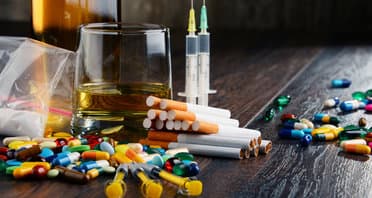 СЪВРЕМЕННИ ТЕНДЕНЦИИ В УПОТРЕБАТА НА ПСИХОАКТИВНИ ВЕЩЕСТВА
Непрекъснато увеличаване на мащаба на разпространение на психоактивни вещества сред младите хора – както по отношение на броя на потребителите, така и по отношение на спадане на възрастовата граница
Създаване и масово разпространение на все повече нови легални психоактивни вещества – попърс, райски газ, наргилета, вейпове, „паучове“ 
Легалното популяризиране на зависимостите чрез интернет и медийното пространство, в което популярни личности мотивират потребителите на аудио-визуални услуги към потребление и пристрастяване към психоактивни вещества и хазарт
ОТРАЖЕНИЕ НА ПРОБЛЕМА В ОБРАЗОВАТЕЛНОТО ПРОСТРАНСТВО
Особено внимание на педагогическите специалисти към проблема
Необходимост от планиране, организиране, ръководство, координиране и контрол на превантивните дейности в образователното пространство
Създаването и приложението на педагогически програми за превенция на употребата на ПАВ във възпитателен аспект
ПРЕГЛЕД И АНАЛИЗ НА КОНЦЕПТУАЛНИ ИДЕИ ЗА ПРЕВЕНЦИЯ НА УПОТРЕБАТА НА ПСИХОАКТИВНИ ВЕЩЕСТВА
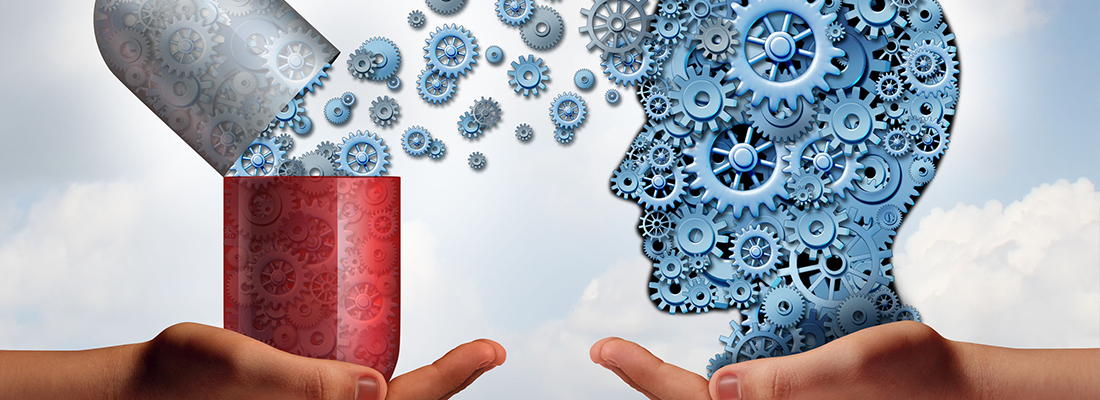 Източник: https://osnv-yambol.com/
ПРЕГЛЕД И АНАЛИЗ НА КОНЦЕПТУАЛНИ ИДЕИ ЗА ПРЕВЕНЦИЯ НА УПОТРЕБАТА НА ПАВ
Проведено е теоретично изследване на съществуващите модели за превенция на употребата на психоактивните вещества от последните 20 години
Направена е систематизация на моделите и програмите за превенция и ограничаване на употребата на ПАВ сред подрастващите – в системата на училищното образование; в системата на самовъзпитанието; в системата на семейните отношения; в системата на институциите, предоставящи социални услуги; в пенитенциарната система
Изведени са състояния и тенденции в педагогическото моделиране и програмиране по проблема
ПРЕГЛЕД И АНАЛИЗ НА КОНЦЕПТУАЛНИ ИДЕИ ЗА ПРЕВЕНЦИЯ НА УПОТРЕБАТА НА ПАВ
Приложение на компетентностния подход – насоченост към формирането на социални и личностни умения и стимулиране на здравословен начин на живот

Интерактивност и вариантност в подбора на методи, форми и средства за превенция на употребата на ПАВ

Съобразяване със съвременните тенденции в употребата на ПАВ
ПРЕГЛЕД И АНАЛИЗ НА КОНЦЕПТУАЛНИ ИДЕИ ЗА ПРЕВЕНЦИЯ НА УПОТРЕБАТА НА ПАВ
Съобразяване с психолого-педагогическото пространство на подрастващите (възрастови и социокултурни характеристики, сензитивност в развитието, семейна среда)

Ангажираност на родителите и привличането им като партньори в превантивните дейности, залегнали в програмите

Междуинституционално сътрудничество

Етичност, устойчивост и мултиплициращ ефект
ПРОГРАМА ЗА ПРЕВЕНЦИЯ НА УПОТРЕБАТА НА ПСИХОАКТИВНИ ВЕЩЕСТВА В УЧИЛИЩНА СРЕДА
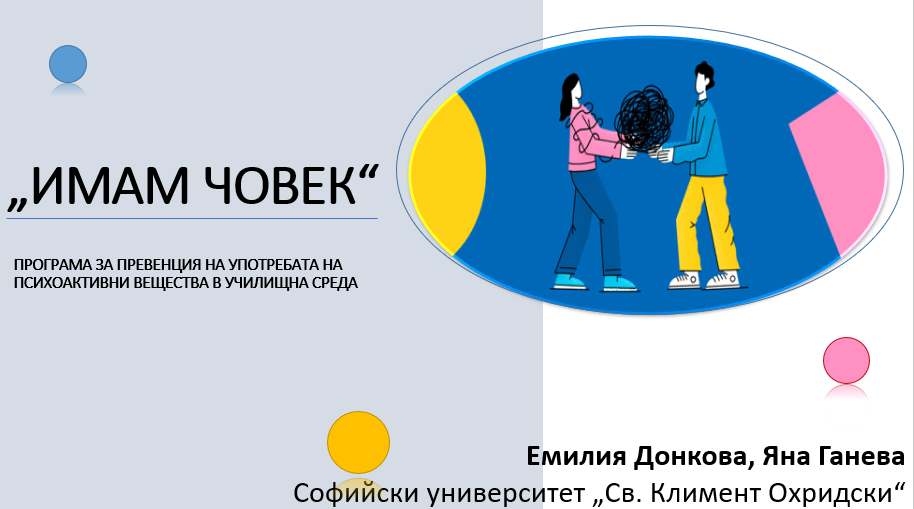 ПРОГРАМА ЗА ПРЕВЕНЦИЯ НА УПОТРЕБАТА НА ПСИХОАКТИВНИ ВЕЩЕСТВА В УЧИЛИЩНА СРЕДА
Вариант на програма за превенция на употребата на психоактивни вещества, приложима в образователното пространство в прогимназиалния етап на образование (V-VII клас)
Автори: Емилия Донкова и Яна Ганева, студенти в образователно-квалификационна степен „бакалавър“, специалност „Педагогика“, профил „Превенция и корекция на девиантното поведение“
ПРОГРАМА ЗА ПРЕВЕНЦИЯ НА УПОТРЕБАТА НА ПСИХОАКТИВНИ ВЕЩЕСТВА В УЧИЛИЩНА СРЕДА
Цел: формиране и развиване на компетенции за здравословен начин на живот без употреба на психоактивни вещества сред учениците, които попадат в основната целева група на проектопрограмата (по: Донкова, Е., Я. Ганева, 2022)
Подход: „връстници обучават връстници“
Методи: мозъчна атака, ролеви игри, работа в малки групи и дискусия
ЕКСПЕРТНА ОЦЕНКА НА ПРОГРАМАТА
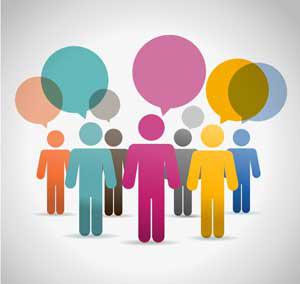 Източник: https://bg.puntomarinero.com/
ЕКСПЕРТНА ОЦЕНКА НА ПРОГРАМАТА
ОБЕМ НА ИЗВАДКАТА:
ЕКСПЕРТНА ОЦЕНКА НА ПРОГРАМАТА
ЕКСПЕРТНА ОЦЕНКА НА ПРОГРАМАТА
Предложената за експертна оценка проектопрограма, конструирана от Е. Донкова и Я. Ганева, получава висока оценка от специалистите, ангажирани с проблема за превенцията на употребата на психоактивни вещества от подрастващите.
Предложените дейности се оценяват от експертите като иновативни, приложими и ефективни. Те са разработени задълбочено и имат за цел да подпомогнат на педагогическите специалисти за приложение на разнообразни вариантни форми, методи и средства за реализиране на превантивната и корекционно-възпитателната дейност в училищна среда.
ЕКСПЕРТНА ОЦЕНКА НА ПРОГРАМАТА
Основна ценност на програмата е интегрирането на съвременните принципи за организацията на образователния и възпитателния процес в практически план на емпирично равнище – поставянето на ученика в активна субектна роля чрез интегрирането на подхода „връстници обучават връстници“ и привличане на родителите като пълноправни участници.
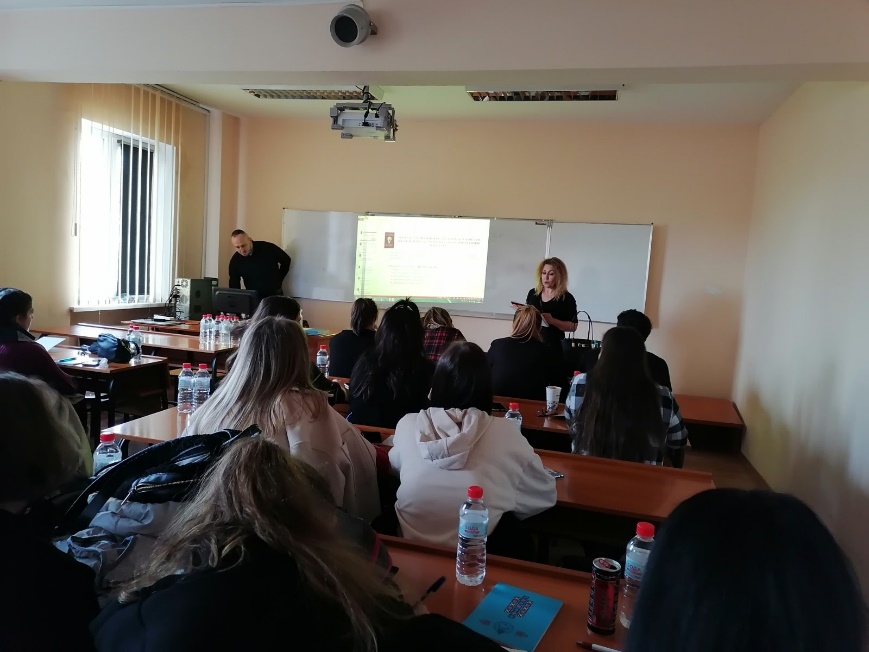 КРЪГЛА МАСА
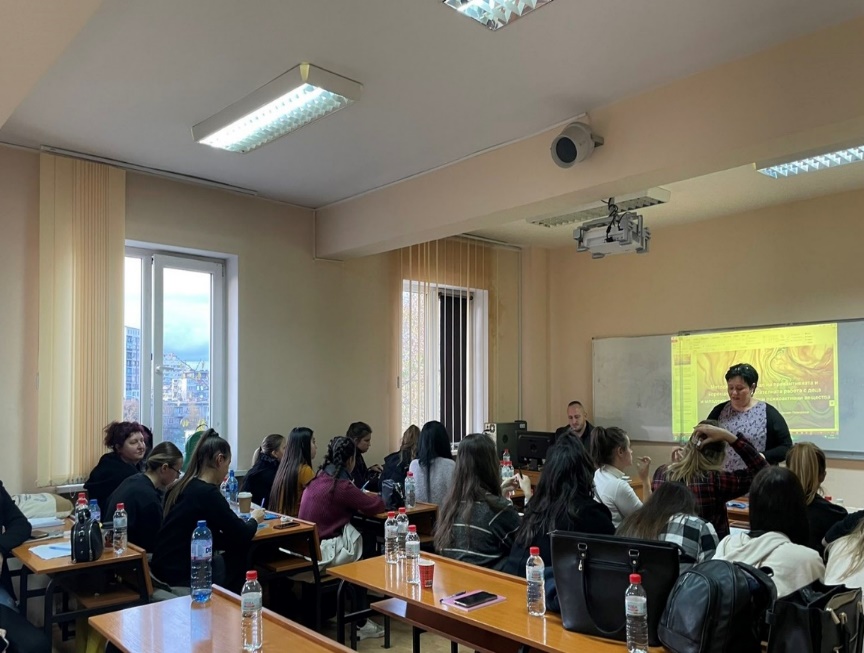 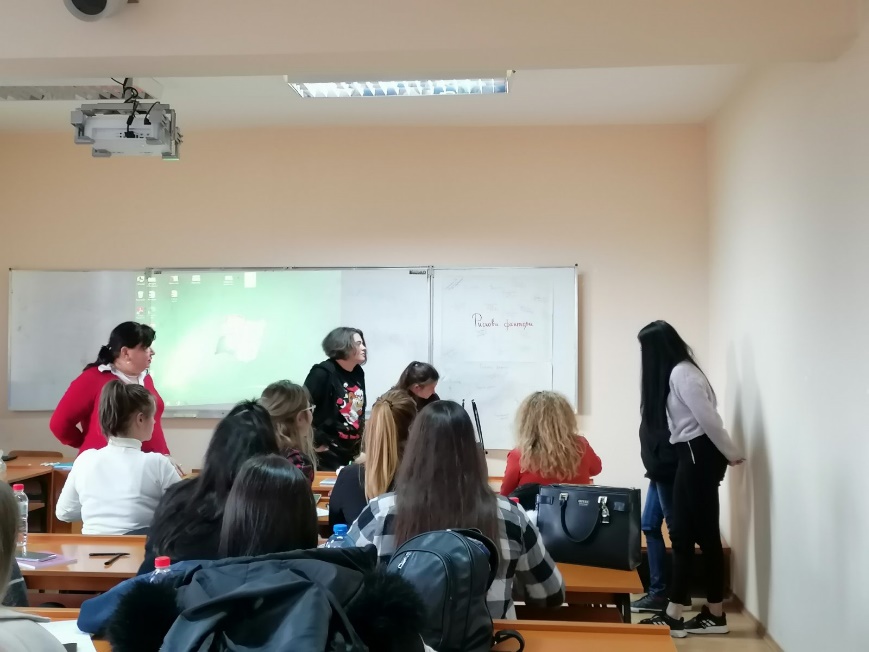 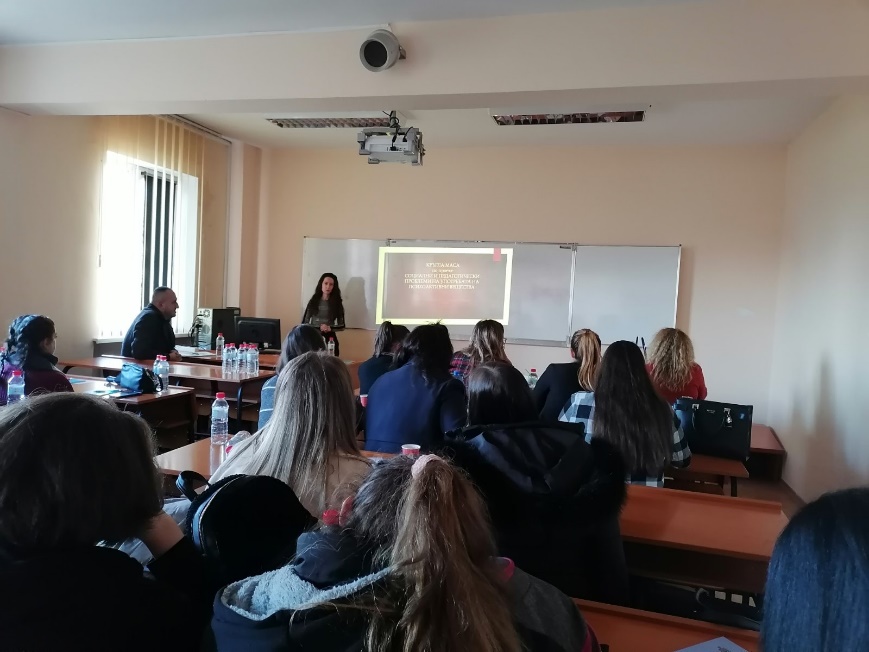 ПОПУЛЯРИЗИРАНЕ НА РЕЗУЛТАТИТЕ. НАУЧНИ ПУБЛИКАЦИИ
Донкова, Е, Я. Ганева. Програма за превенция на употребата на психоактивни вещества в училищна среда „Имам човек“. Edu@Tech Образование и технологии, том: 1, брой: 13, 2022, стр.: 39-41, ISSN (print): 1314-1791, Ref, др. (Crossref), MSc.
Донкова, Е, Я. Ганева. Програма за превенция на употребата на психоактивни вещества в училищна среда „Имам човек“. Edu@Tech Образование и технологии, том: 1, брой: 13, 2022, стр.: 68-72, ISSN (online): 2535-1214, Ref, др. (Crossref), MSc.
Полихронов, Д. Преглед и анализ на концептуални идеи за превенция на употребата на психоактивни вещества. Edu@Tech Образование и технологии, том: 1, брой: 13, 2022, стр.: 32-35, ISSN (print): 1314-1791, Ref, др. (Crossref), MSc.
Полихронов, Д. Преглед и анализ на концептуални идеи за превенция на употребата на психоактивни вещества. Edu@Tech Образование и технологии, том: 1, брой: 13, 2022, стр.: 54-60, ISSN (online): 2535-1214, Ref, др. (Crossref), MSc.
Полихронов, Д. Превенция на употребата на психоактивни вещества в прогимназиалния етап на образование чрез приложението на училищна проектопрограма: анализ на резултатите от експертна оценка. Стратегии в образователната и научната политика, ISSN (online): 1314-8575, ISSN (print): 1310-0270, Ref, Web of Science, Web of Science Quartile: Q4 (в процес на рецензиране).
ПОПУЛЯРИЗИРАНЕ НА РЕЗУЛТАТИТЕ. УЧАСТИЯ В НАУЧНИ ФОРУМИ
Даниел Полихронов, Преглед и анализ на концептуални идеи за превенция на употребата на психоактивни вещества, Секционен доклад, Научно-практически форум с международно участие "Иновации в обучението и познавателното развитие",  17-19 август 2022 г.
Емилия Донкова, Яна Ганева, Програма за превенция на употребата на психоактивни вещества в училищна среда „Имам човек“, Секционен доклад, Научно-практически форум с международно участие "Иновации в обучението и познавателното развитие",  17-19 август 2022 г.
Даниел Полихронов, Социални и педагогически аспекти на проблема за употребата на психоактивни вещества, Секционен доклад, Форум „Резултати от научноизследователските проекти на Факултета по педагогика, финансирани от Фонд „Научни изследвания“ и Докторантски семинар“,  1 декември 2022 г.
В ОЧАКВАНЕ НА ВАШИТЕ ВЪПРОСИ, КОМЕНТАРИ И ПРЕПОРЪКИ
д-р ДАНИЕЛ ПОЛИХРОНОВ

Главен асистент по превантивна педагогика

Катедра „Теория на възпитанието“
Факултет по педагогика
Софийски университет „Св. Климент Охридски“

ел. поща: d.polihronov@fp.uni-sofia.bg